How many teeth?
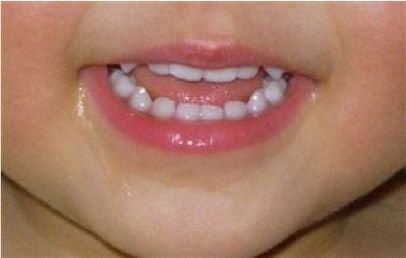 10
20
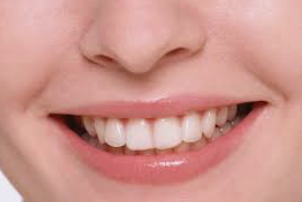 32
22
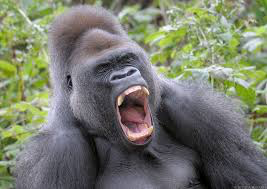 32
42
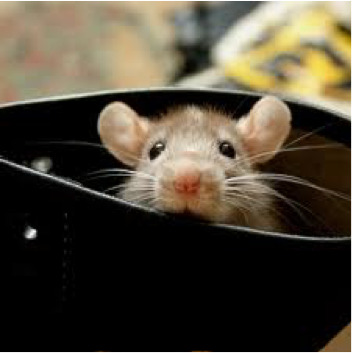 16
6
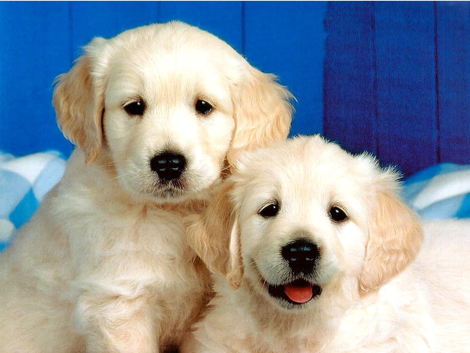 24
44
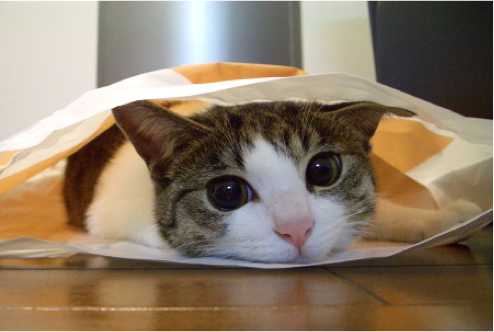 20
30
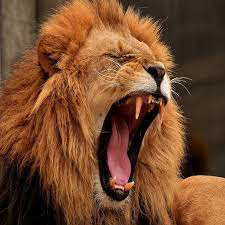 30
40
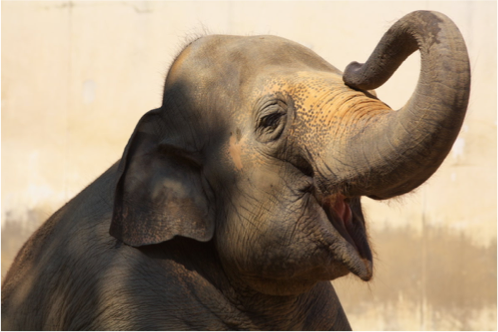 16
26
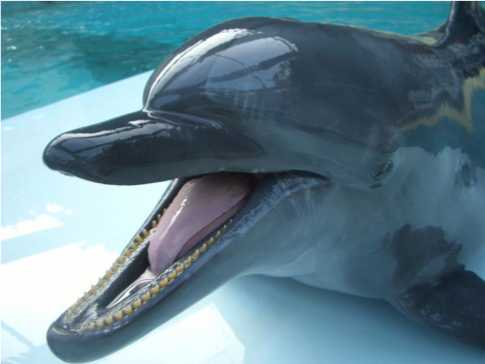 200
100
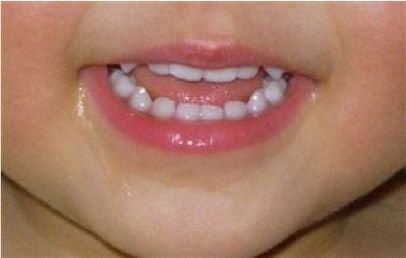 20
10
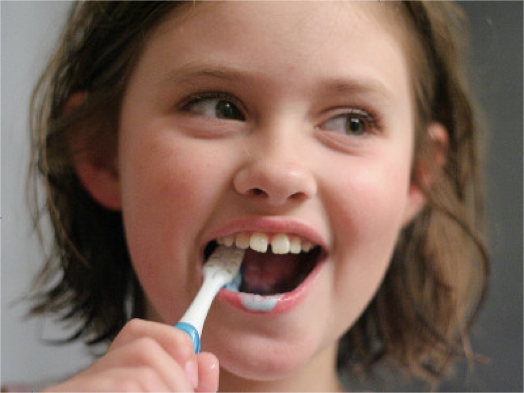 Brush your teeth!